Конструирование в детском саду
Воспитатель первой квалификационной категории:
Иванова О.В.
Проблему развития конструктивной деятельности детей дошкольного возраста рассматривали: 
Л.А.Венгер,                      В.С. Мухина, 
Н.Н. Поддъяков,             Г.А. Урунтаева,          В.Г. Нечаева,                    З.В. Лиштван,           А.Н. Давидчук,              Л.А.Парамонова,     Л.В. Куцакова,                 Г.А.Урадовских.
Термин «конструирование» (от латинского слова соnstruerе) означает приведение в определенное взаимоположение различных предметов, частей, элементов.
Детское конструирование -  это один из продуктивных видов деятельности дошкольника, предполагающий создание конструкции по образцу, условиям или собственному замыслу.

Л.А. Венгер,В.С. Мухина
Детское конструирование -  это деятельность, тесно связанная с игрой и отвечающая интересам детей, а также создание различных построек из строительного материала, изготовление поделок и игрушек из бумаги, картона, дерева и т.п.

З.В. Лиштван
Детское конструирование -  это процесс сооружения построек, в которых предусматривается взаимное расположение частей и элементов, а также способы их соединения.
Г.А. Урунтаева
Типы конструирования
Техническое:
конструирование из строительного материала, конструирование из деталей конструктора, конструирование из крупно – габаритных модульных блоков
Художественное:  
конструирование из бумаги и картона, природного и бросового материала
Пространственное воображение;
Глазомер;
Архитектурно-художественный вкус;
Индивидуальность в сочетании с умением работать в творческом коллективе сверстников;
Личностные качества – аккуратность, сосредоточенность, усидчивость, терпение;
Чувство гармонии, пропорции, симметрии, формы, красоты.
Конструирование развивает:
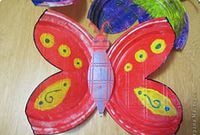 Бабочки-
красавицы
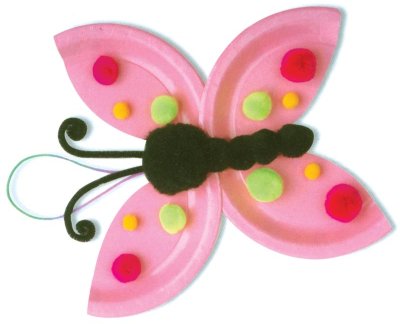 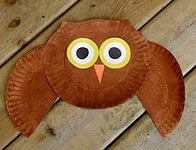 Совушка-сова
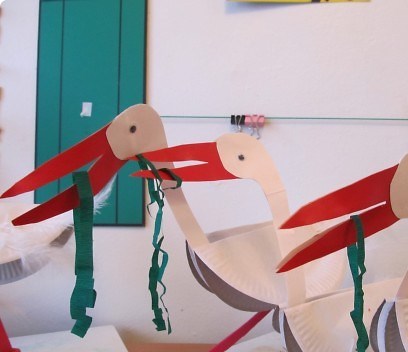 птички
Зайчики-попрыгайчики
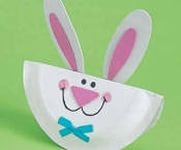 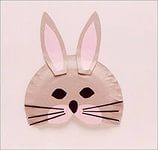 Цып-цып-цып мои цыплятки
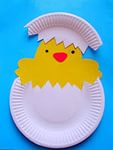 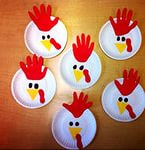 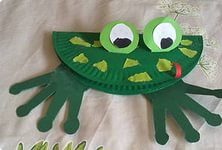 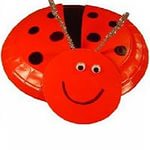 Домашние животные
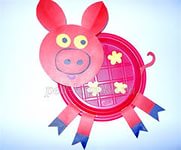 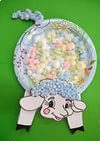 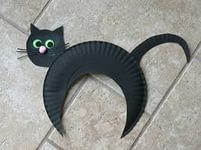 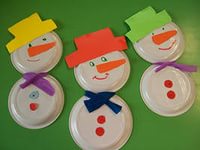